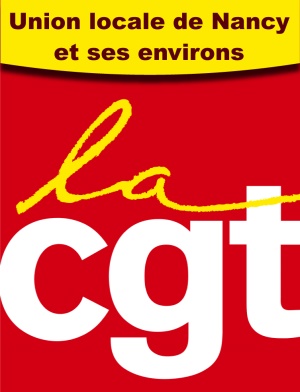 UNION LOCALE C.G.T des syndicats de Nancy et ses environs
Pour satisfaire nos revendications
Emploi – salaire – temps de travail – conditions de travail
La lutte continue contre la loi El Khomri
ul-cgtncy@wanadoo.fr
Le gouvernement a fait adoptée la sinistre loi travail à grands coups de 49-3 cet été malgré la formidable mobilisation du printemps et l’opposition largement majoritaire de la population française.
 
Cette loi est une véritable catastrophe pour les salarié-e-s, les précaires et les chômeurs, qui va faciliter, entre autres choses, encore plus les licenciements, les baisses de salaires et les hausses du temps de travail.
 
La CGT n’est pas prête à abandonner le combat contre cet énième recul des droits et acquis salariaux gagnés au cours de décennies de luttes sociales. Une majorité de nos concitoyens est toujours opposée à la loi et soutient la lutte selon les derniers sondages. Ce gouvernement reste donc ultra-minoritaire. Nous pouvons obtenir son abrogation si nous nous mobilisons fortement, par la grève et la lutte. 
 
C’est pourquoi, CGT avec l’intersyndicale nationale rassemblant FO – FSU – Solidaires - UNEF – UNL – FIDL appelle à la grève et à manifester
 
Le jeudi 15 septembre à Nancy
La manifestation est prévue à 15h00 place Dombasle
 
Pour une hausse générale des salaires, des pensions et des allocations.
Pour le SMIC à 1800 euros brut.
Pour la baisse du temps travail, 32h00 immédiatement, avec des embauches compensant la baisse du temps de travail.
Pour des embauches massives dans les hôpitaux, l’éducation nationale et les autres services publics.
Contre les contrats précaires dans le privé comme dans le public.
Août 2016
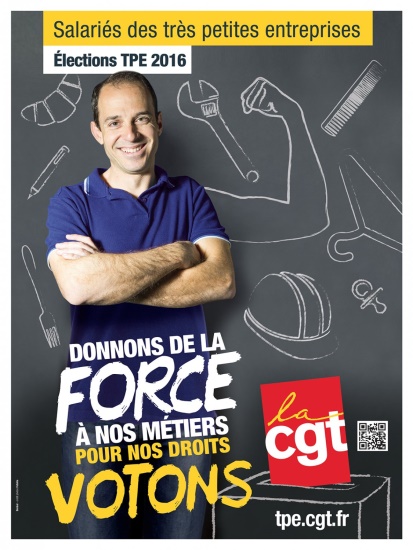 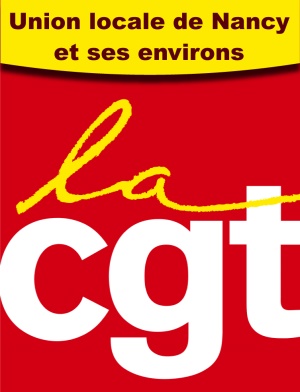 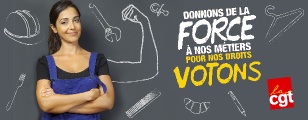 Vous êtes salarié(e) d’une TPE :
 Entreprise de – de 11 salariés
VOTEZ CGT… POUR VOS DROITS
 
Du 28 novembre au 12 décembre 2016
Du 28 novembre au 12 décembre 2016, les Salariés travaillant dans les Très Petites Entreprises (Entreprises de mois de 11 Salariés) sont appelés à voter pour le 2ème fois pour l’organisation syndicale de leur choix.

en 2012, les salariés des TPE plaçaient la CGT en tête avec 29,54 % des voix.

QUELS SALARIES SONT CONCERNES ?
→ Vous êtes employé(e) dans une Entreprise de moins de 11 salariés dans les secteurs de l’Artisanat, du Commerce, du Particulier Employeur, de l’Economie Sociale, des Professions Libérales, des Assistantes Maternelles, des Associations ou toutes autres.

→ Vous êtes titulaire d’un CDI, d’un CDD (en décembre 2015).

→ Vous êtes âgé(e) de 16 ans révolus (les Apprentis peuvent voter) et vous n'êtes pas privé(e) de vos droits civiques.

VOUS POUVEZ VOTER !!!
COMMENT VA SE DEROULER LE VOTE ?

Il y aura deux façons de voter :

Par correspondance : le matériel de vote avec la Profession de Foi de la CGT notamment parviendra par courrier aux Salariés courant Novembre. Il faudra cocher CGT sur la liste des Syndicats se présentant, la mettre dans l’enveloppe T préaffranchie à renvoyer entre le 28 novembre et le 12 décembre 2016.

Par Internet : entre le 28 novembre 2016 et le 12 décembre 2016 19h, on pourra voter par internet, grâce à un code électeur à gratter qui figurera sur le courrier reçu en novembre avec les professions de Foi des Syndicats.
Aucun moyen donc pour l’Employeur de savoir pour qui a voté tel ou tel Salarié.

POURQUOI VOTER ?

Pour élire vos représentants dans les commissions paritaires (CPRI).
C’est nouveau, il existe 13 commissions paritaires régionales interprofessionnelles en France. Employeurs et Salariés y sont représentés également. Ils pourront statuer sur les questions liées à l’emploi, la formation, les conditions de travail, le temps partiel, etc et faciliter le dialogue dans l’entreprise pour anticiper les conflits
Désigner les juges Prud’homaux du collège Salariés.
Désigner les organisations syndicales qui vont vous représenter pour négocier vos droits et conventions collectives (licenciements abusifs, harcèlement…)
VOUS NE FIGUREZ PAS SUR LA LISTE ELECTORALE VOUS POUVEZ FAIRE UN RECOURS AUPRES DE L’INSPECTION DU TRAVAIL AVANT LE 1er OCTOBRE 2016, L’UNION LOCALE CGT PEUT VOUS AIDER, 	CONTACTEZ-NOUS…